Μάθημα 20 Νοεμβρίου 2023
Μεθοδολογία Εκπαιδευτικής Έρευνας
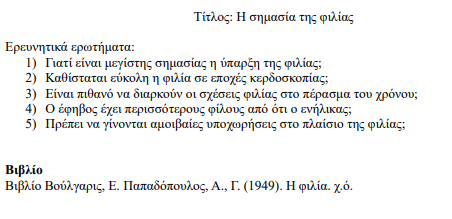 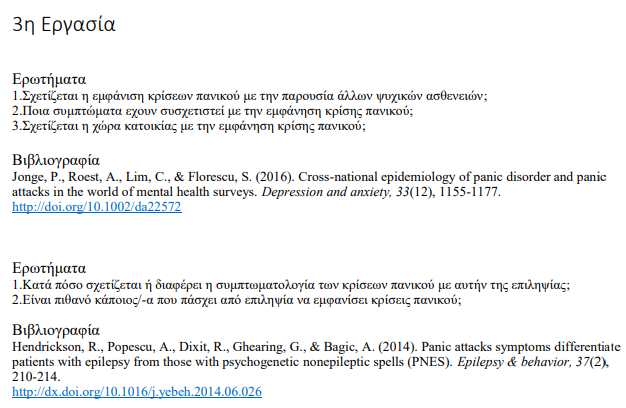 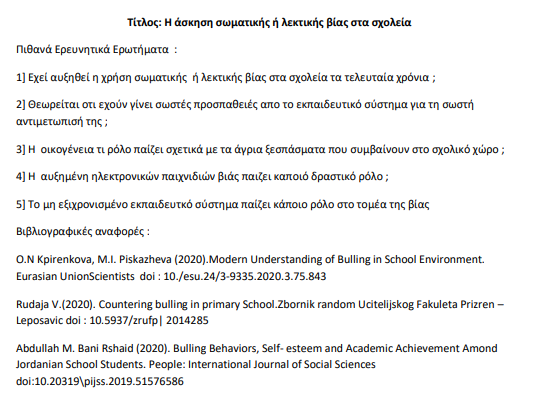 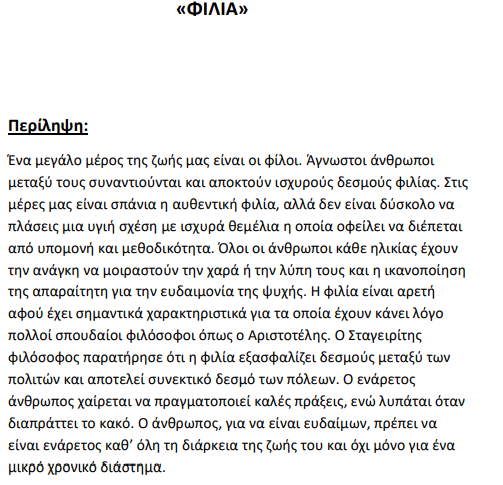 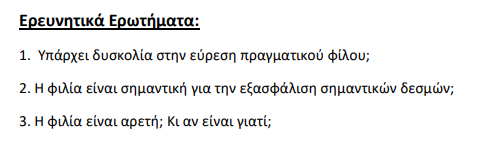 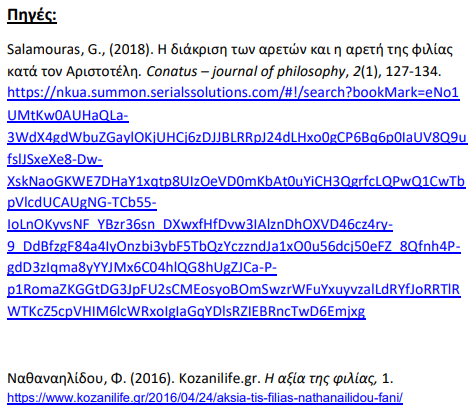 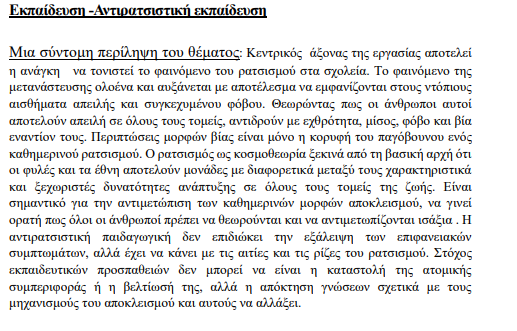 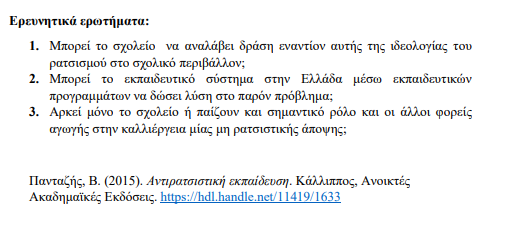 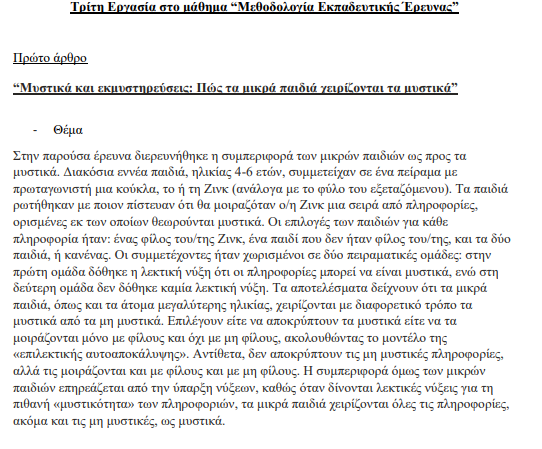 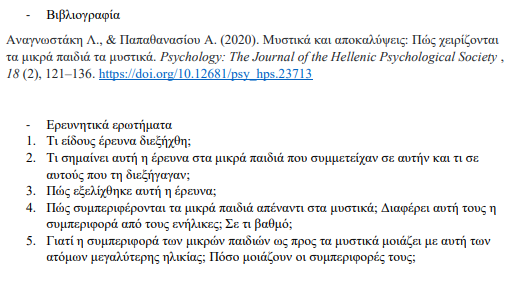 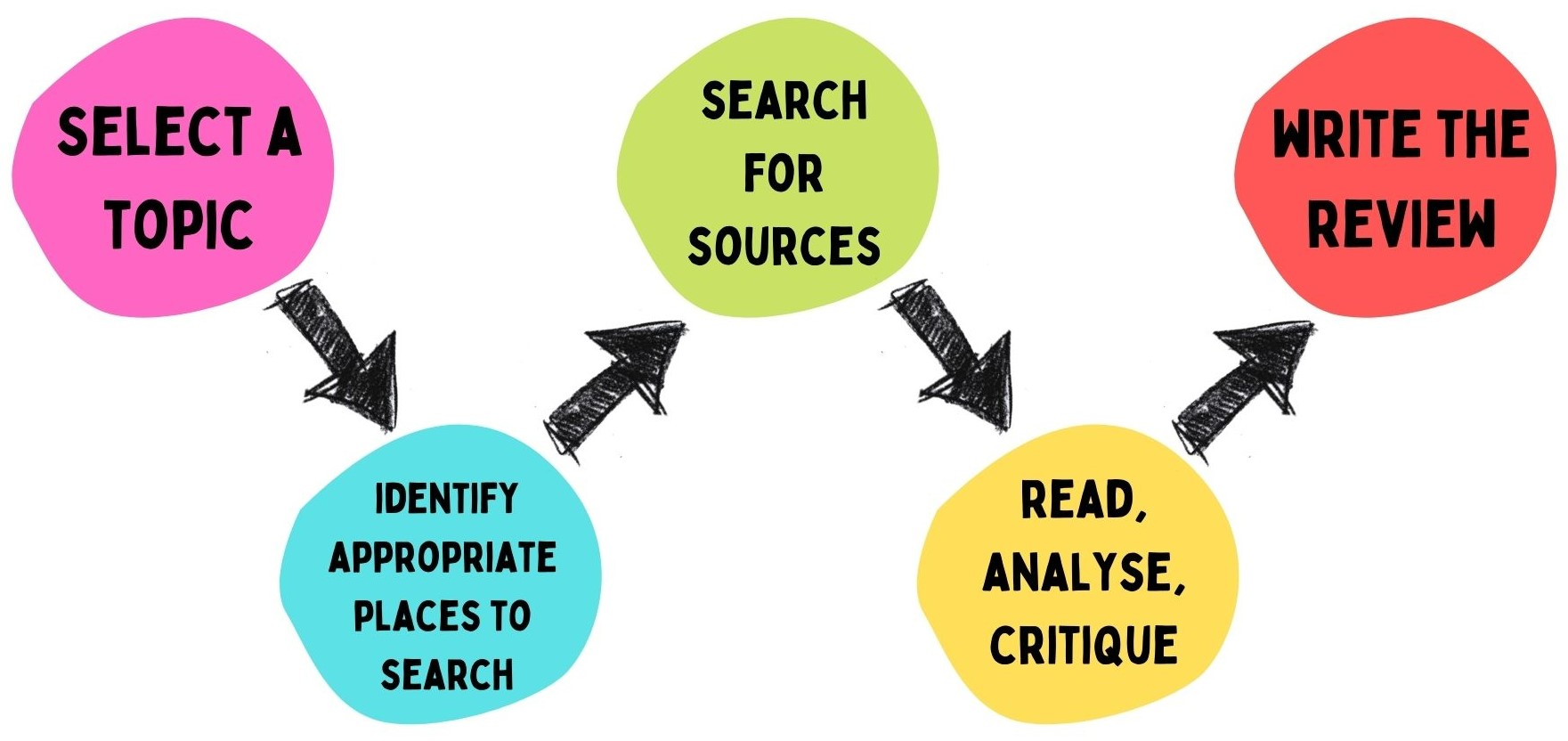 Η επισκόπηση της βιβλιογραφίας, λοιπόν, είναι ουσιαστικά μια πιο συνοπτική παρουσίαση των κύριων θεμάτων, σημείων και ευρημάτων που θα βρεις και θα ξεχωρίσεις από ένα σύνολο επιστημονικών βιβλιογραφικών πηγών για το υπό εξέταση θέμα
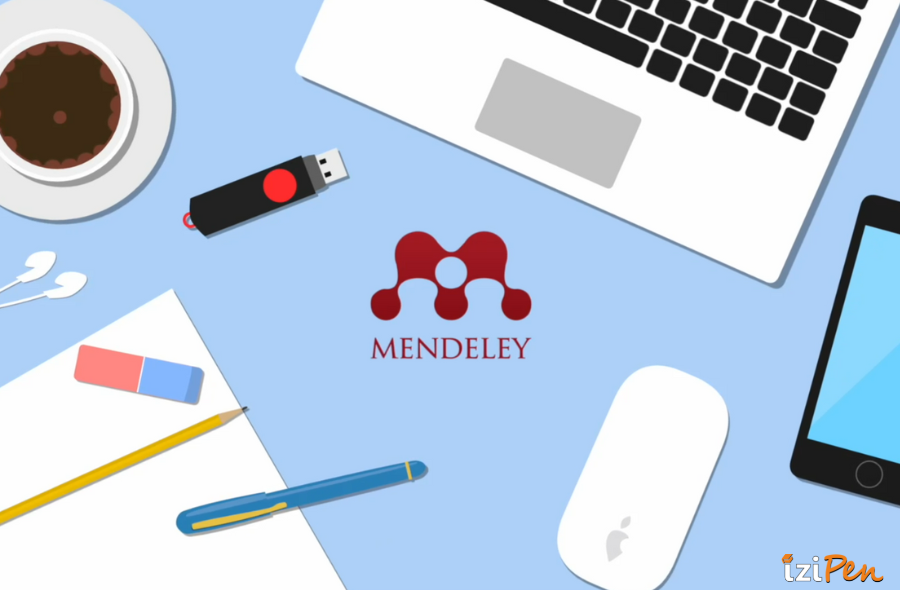 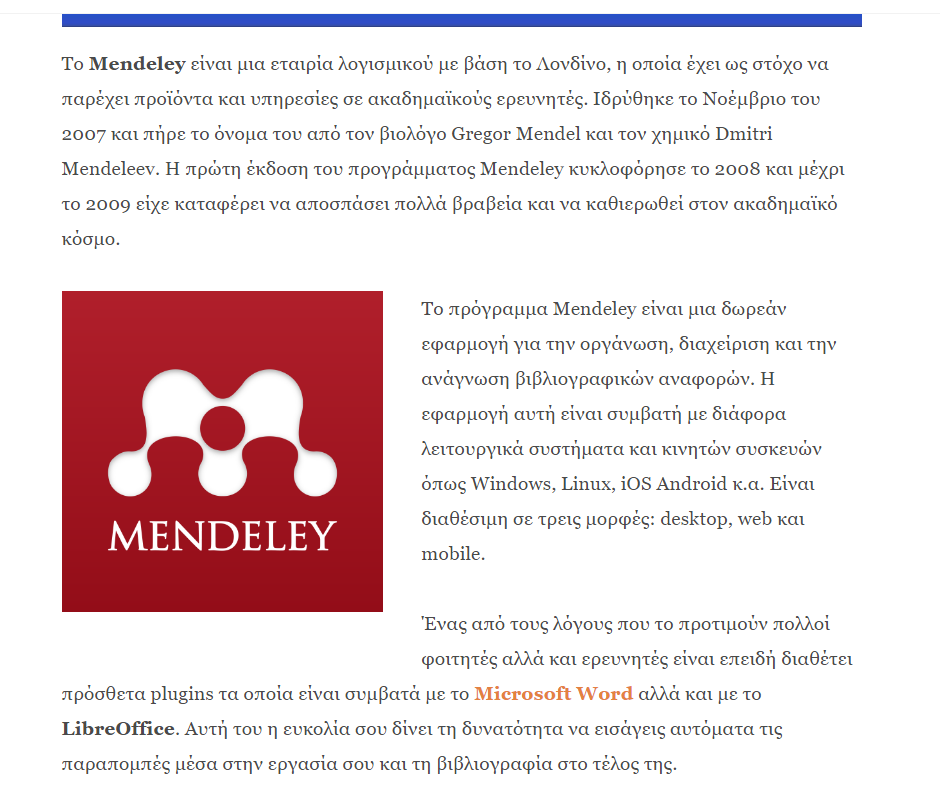 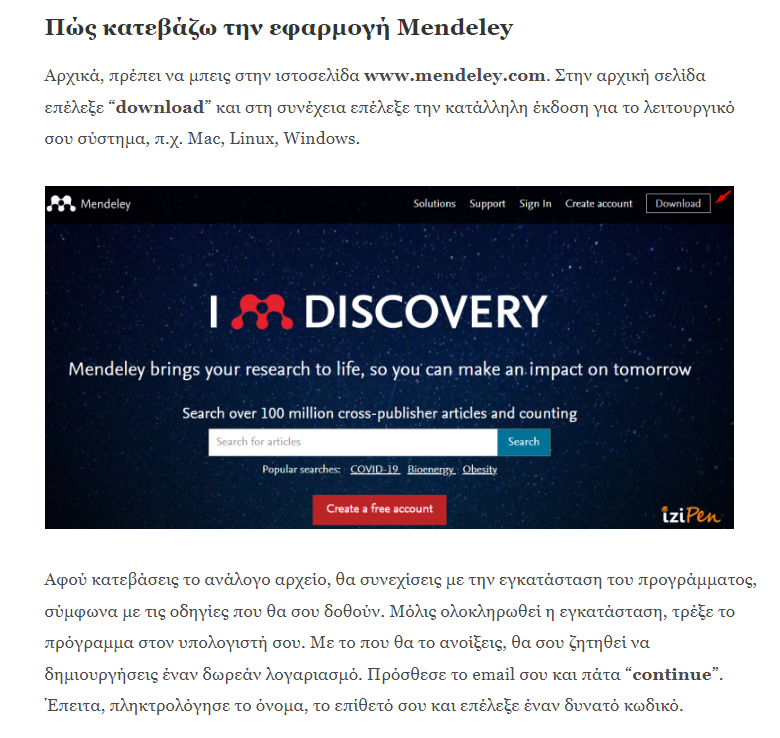 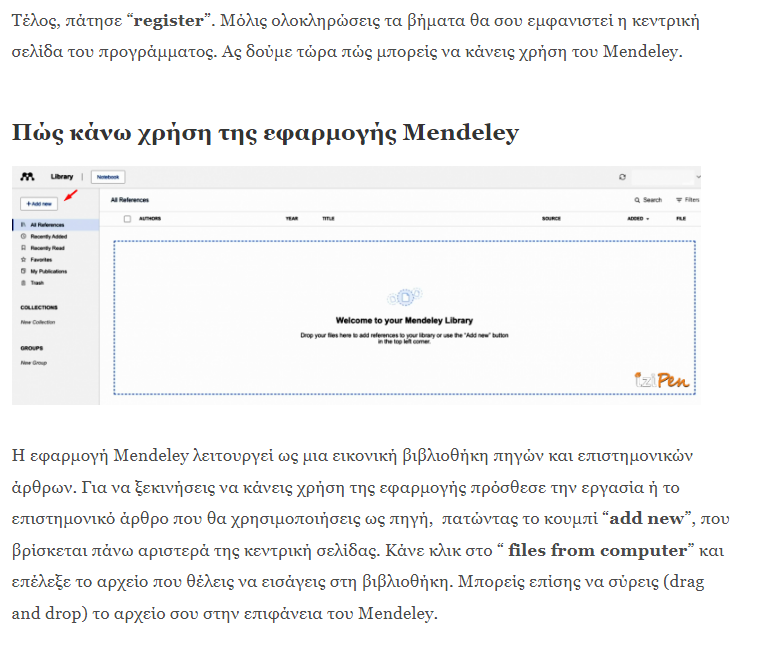 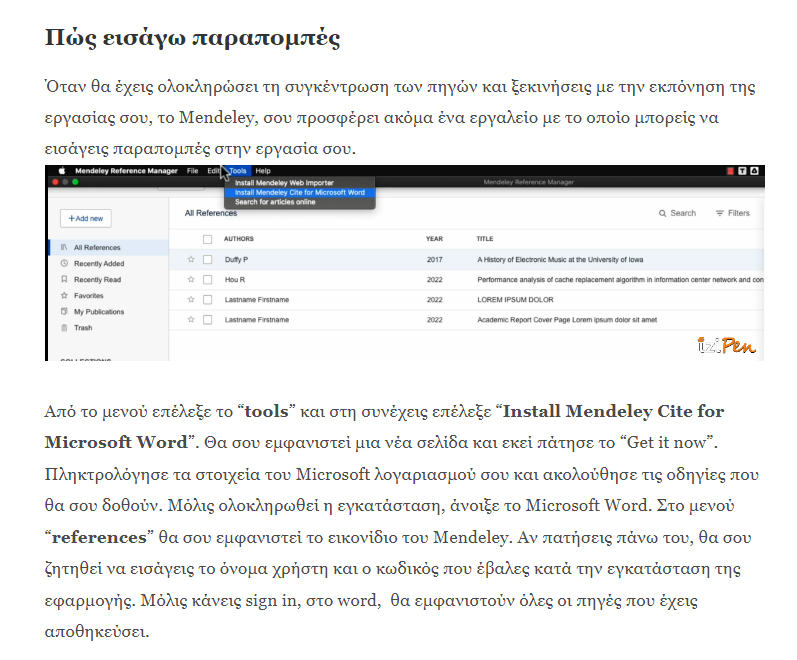 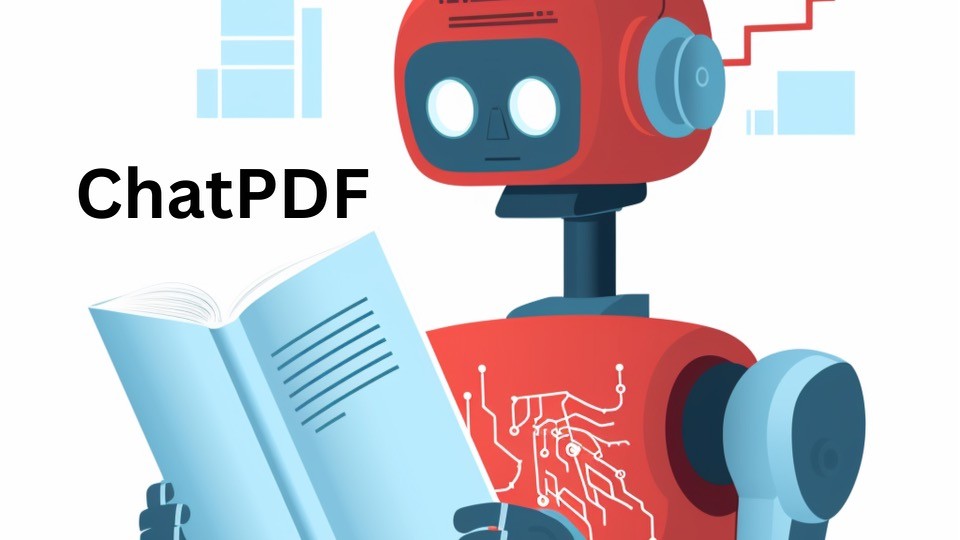 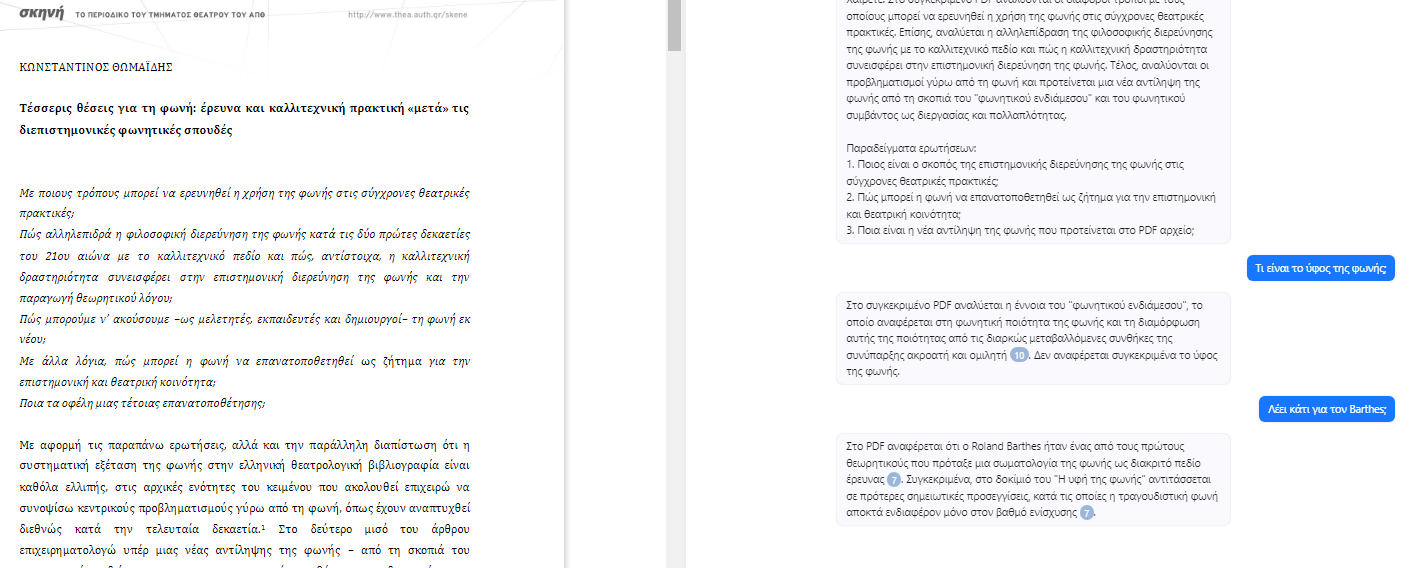 Διατυπώνουμε την ερευνητική υπόθεση
Επιλέγουμε τη κατάλληλη διαδικασία (t-test)
Βρίσκουμε το p
p > 0,05
p < 0,05
Στατιστικά μη σημαντικά αποτελέσματα
Οι ομάδες που συγκρίναμε δεν φαίνεται να διαφέρουν μεταξύ τους κατά μέσο όρο
Οι ερωτήσεις δεν μας συσχετίζονται
Τα αποτελέσματα φαίνεται να είναι τυχαία
Στατιστικά σημαντικά αποτελέσματα
Οι ομάδες που συγκρίναμε διαφέρουν μεταξύ τους κατά μέσο όρο
Οι ερωτήσεις μας συσχετίζονται
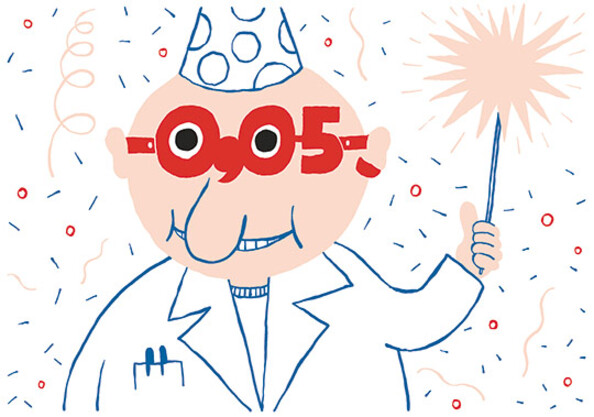 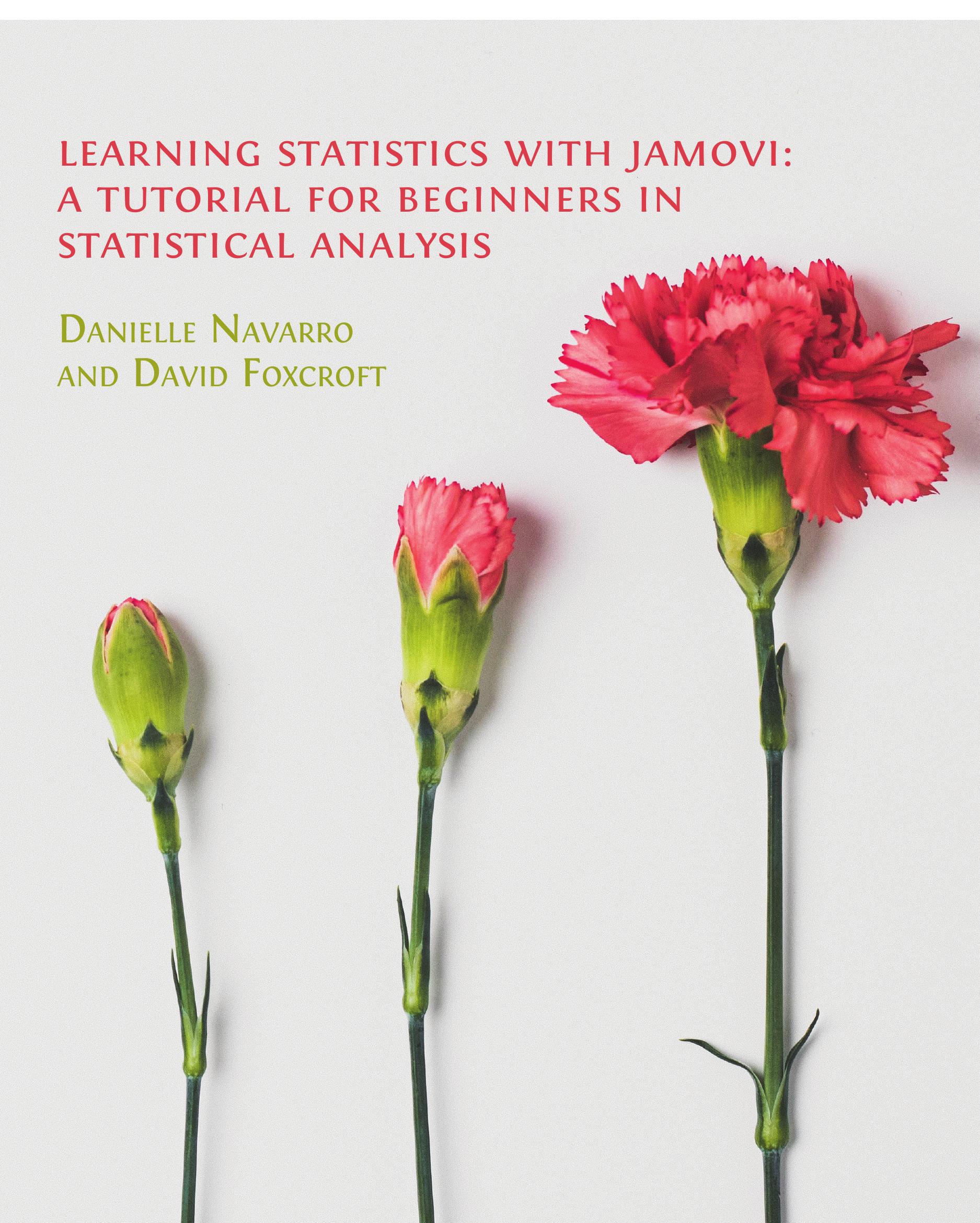 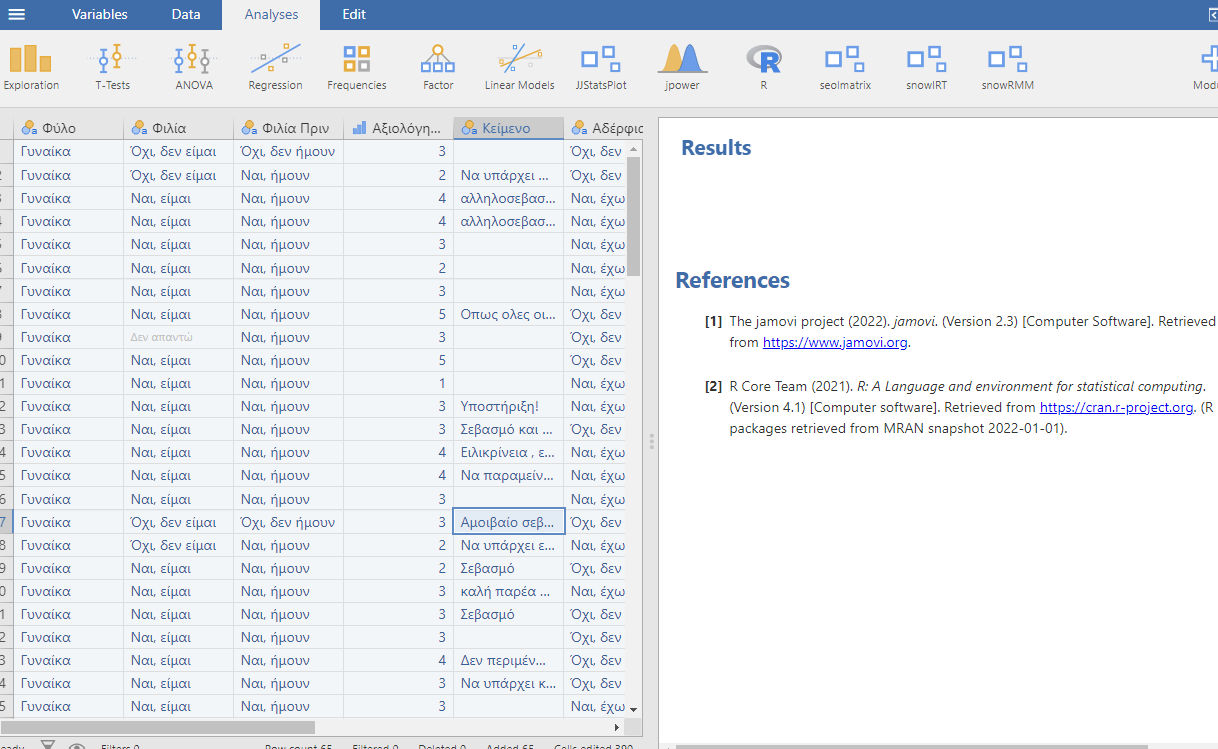 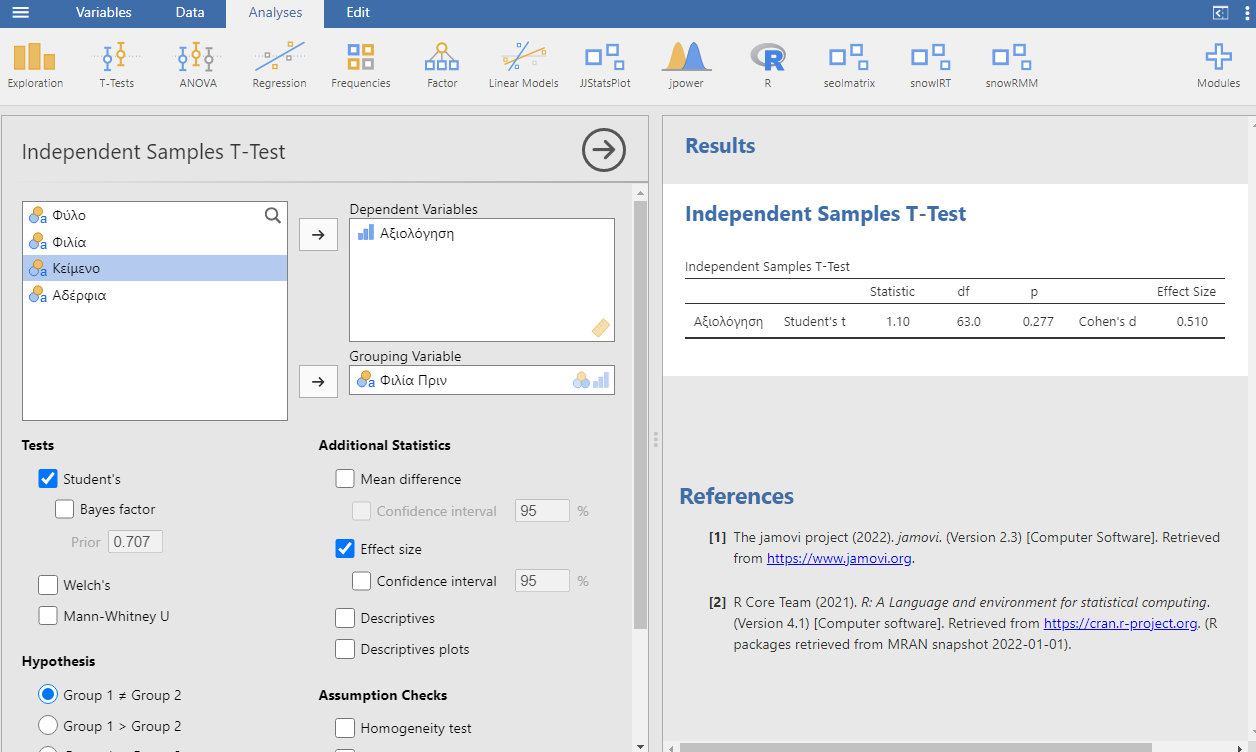 Το τεστ t του Student
Και η κατανομή του
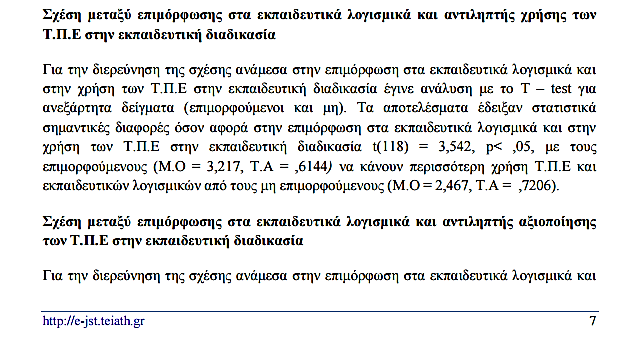 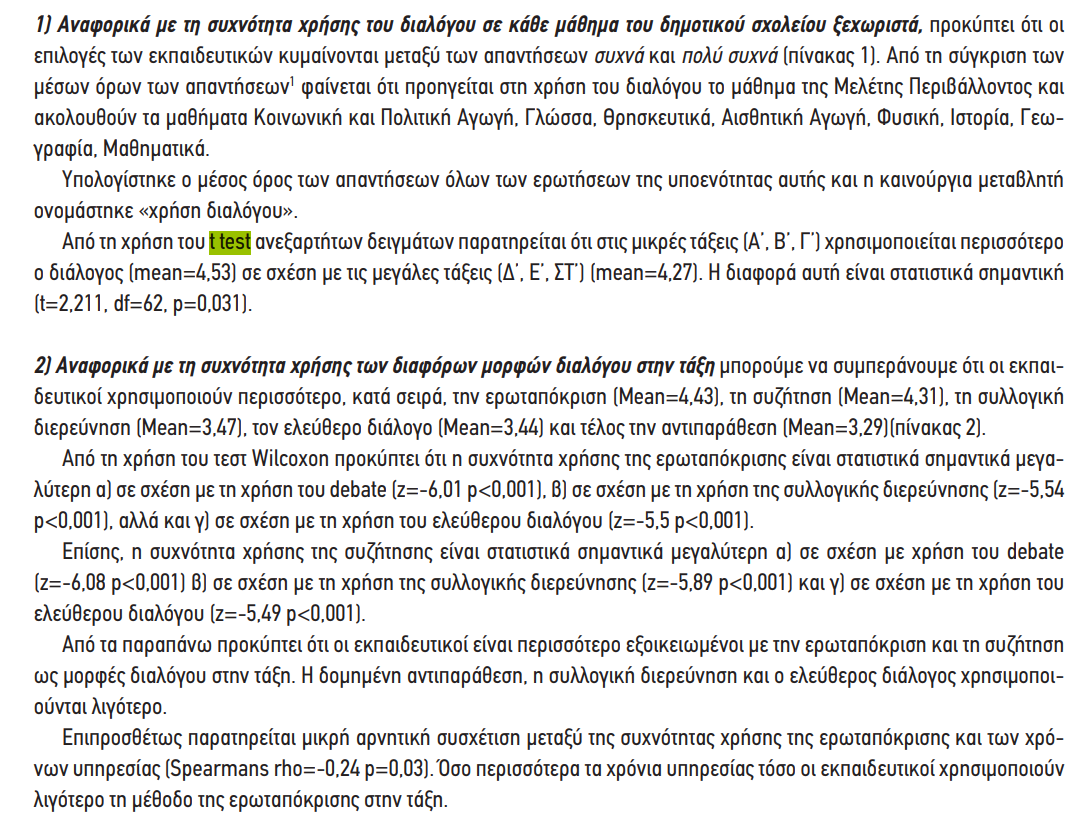 t(degress of freedom) = the t statistic, p = p value.
Ανεξάρτητα δείγματα
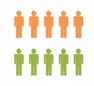 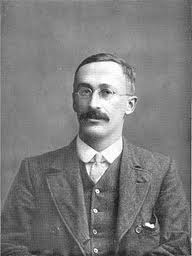 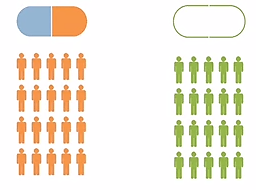 Μεγάλο t σημαίνει ότι υπάρχει διαφορά
Μικρό t σημαίνει ότι δεν είμαστε σίγουροι για το αν υπάρχει διαφορά
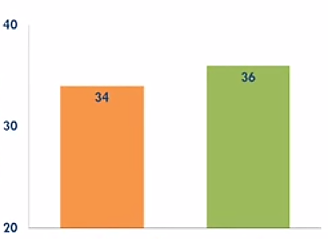 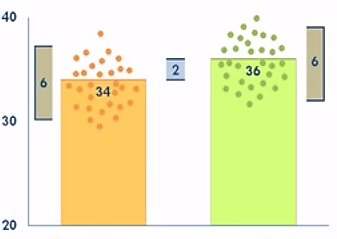 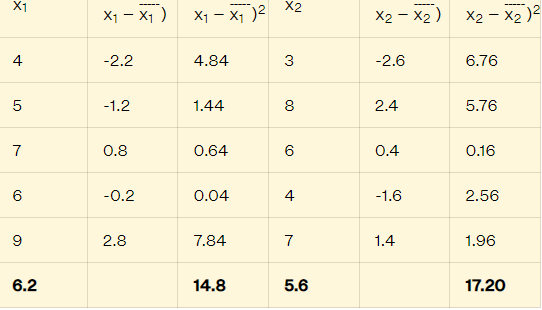 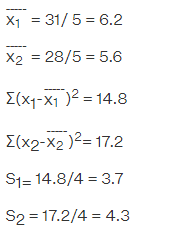 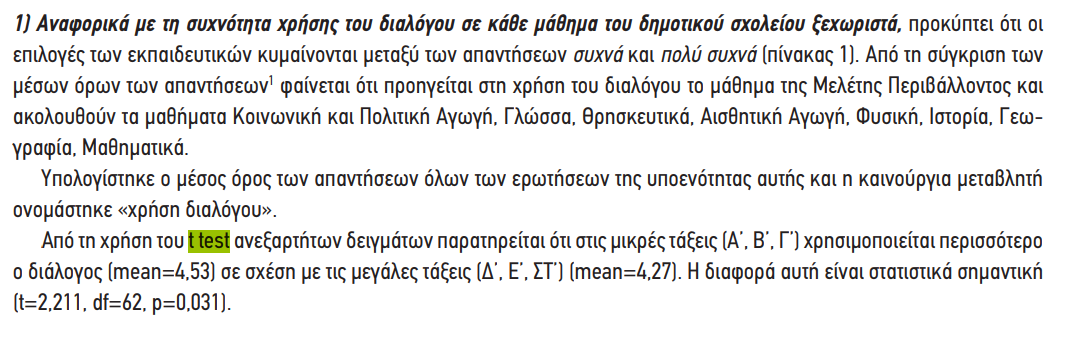 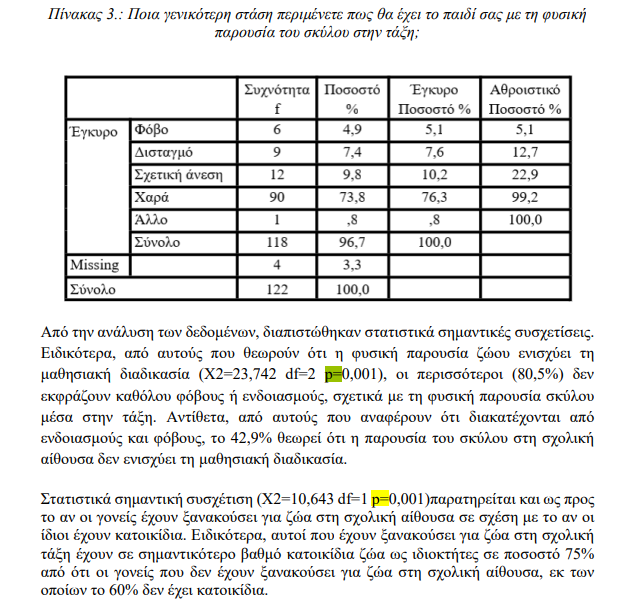 Η ένταση των συμπτωμάτων παλινδρόμησης μειώνεται όσο ανεβαίνει το επίπεδο της σωματικής υγείας ενός ατόμου (r=-0,328 p<0,001) και αυξάνει με την αύξηση των επιπέδων του άγχους (r=0,420 p<0,001) και της κατάθλιψης (r=0,513 p<0,001) και είναι πιθανό να ευθύνεται για την κακή ποιότητα του ύπνου (r=0,438 p<0,001). Υπάρχει θετική γραμμική συσχέτιση μεταξύ της κακής ποιότητας ύπνου και του άγχους (r=0,727 p<0,001) και της κατάθλιψης (r=0,654 p<0,05). Η εξέταση της γραμμικής σχέσης μεταξύ του βαθμού των συμπτωμάτων και όλων των υπόλοιπων μέσων βαθμολογιών έδειξε ότι μόνο το άγχος μπορεί να θεωρηθεί ως στατιστικά σημαντικός παράγοντας πρόβλεψης του βαθμού των συμπτωμάτων.
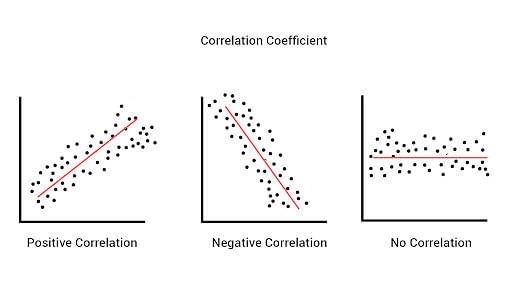